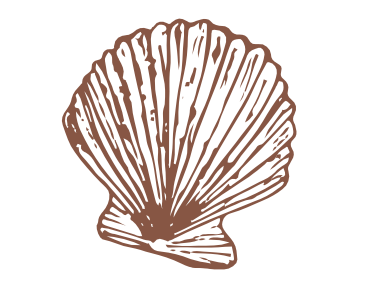 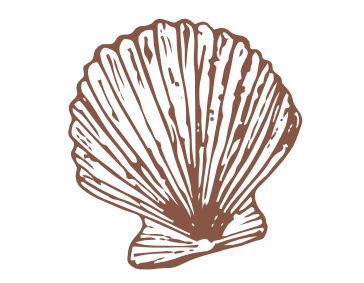 The	Seashell	of	Lisson	Grove
49-51 Lisson Grove, Marylebone, London, NW1 6UH
To Start	Traditional Fish and Chips	Main Courses
17
16
17
14
17
Sides
GRILLED HALLOUMI SALAD
Mixed leaves with warm halloumi, cherry tomatoes and olive oil
Made with your choice of traditional batter, Panko, Matzo meal or gluten free batter. All our fish can be fried or grilled.
10
GREEK SALAD
Cucumber, tomato, olives & feta, served on a bed of salad leaves with fresh bread
8
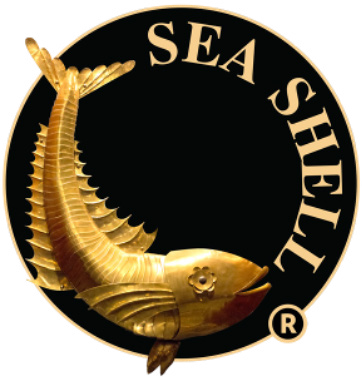 The Seashell is proud to serve the finest organic fish, delivered daily and responsibly sourced. Whilst every effort is made to remove all bones from our filleted fish, we cannot guarantee every bone is removed.
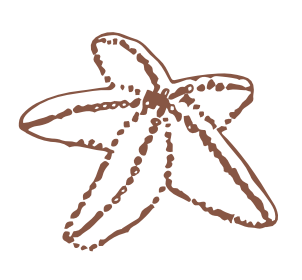 Wines
Pudding
Small (175ml)
Carafe (500ml)
Bottle
Large (250ml)
Hot Drinks
Beer
Soft Drinks
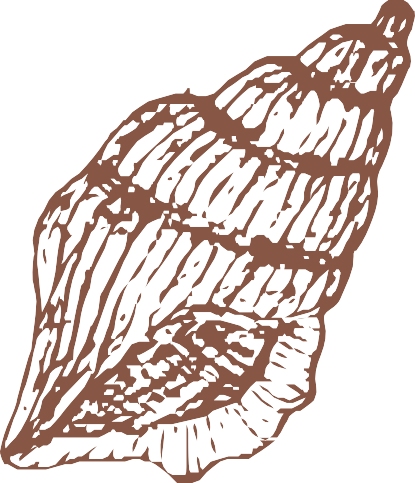 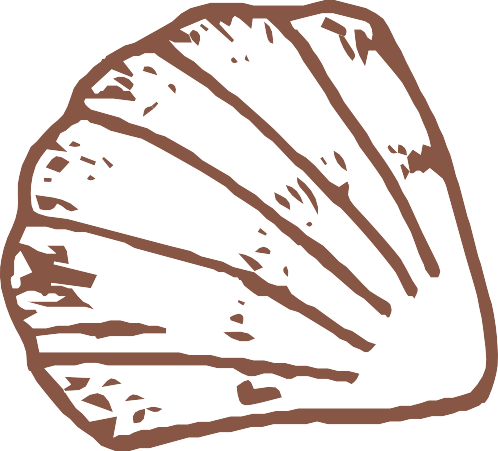 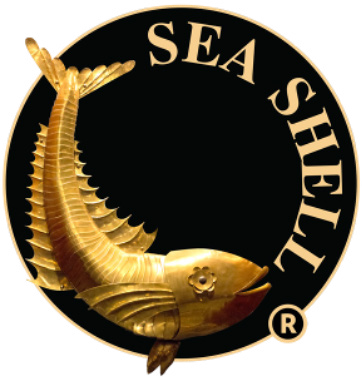